Интернет-журналистика в России. Блогосфера
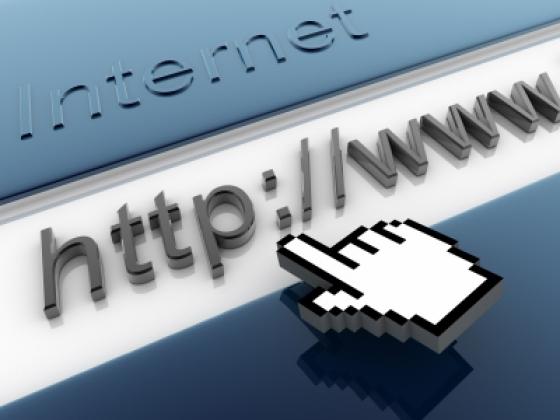 Интернет-журналистика
ОСНОВНЫЕ ХАРАКТЕРИСТИКИ:
Интерактивность – диалоговость; интерактивность заложена в саму технологию WWW, что заставляет журналистику отказываться от исключительно однонаправленных способов работы.
Персональный подход – можно учесть потребности и привычки конкретного читателя и/или группы читателей.
Инфоцентричность – встроенная возможность сколь угодно глубокой иерархичности информации допускает при участии читателя практически любую степень детализации в изложении, не загружая ненужными деталями основное изложение.
Мгновенность – схематично интернет можно представить себе как центральную часть, скорость передачи информации в которой постоянно растет и удешевляется, и периферийную часть от провайдера к клиенту. Скорость передачи информации в центральной части делает его самым непосредственным средством массмедиа.
Измеримость – сеть обладает инструментами, позволяющими быстро оценить популярность той или иной публикации. Элементы медиамаркетинга оказываются автоматически встроенными в саму систему.
Гибкость – позволяет излагать материал самым замысловатым образом и быстро его обновлять.
Взаимосвязанность – гипертекст, делающий любой текст связанным со всеми текстами.
Экономичность – веб-издание при прочих равных условиях все же намного дешевле бумажного.
Интернет-журналистика в России
До 1995 года: Интернета в его современном образе (WWW с графическим браузером) в России не было. 
Праформы Интернет-СМИ: 
рассылаемые по e-mail периодические журналы, 
постоянно действующие телеконференции (ньюсы), из которых часто можно было узнать о политической жизни страны, о том, что не сразу попадало в бумажные СМИ, 
10 октября 1995 года: открывается «РОМАН» – первый интерактивный литературный проект, первый опыт сетевой прозаической литературы (так называемой сетературы),
авторские проекты, 
веб-обзоры.
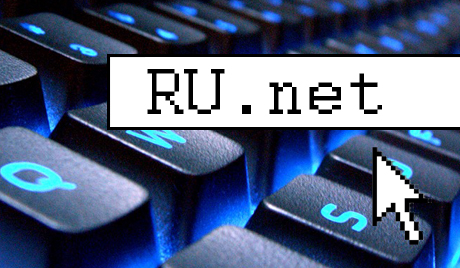 Интернет-журналистика в России
Праформа блога: авторский проект
Авторский проект – это популярный, хорошо посещаемый сайт, полностью создаваемый и поддерживаемый усилиями одного человека, где появляются результаты его журналистского творчества:
некоммерческие и внеконъюнктурные,
оказались свободными от многих ограничений,
стали лабораторией новой журналистики,
первый опыт интернет-журналистики, ее непосредственное начало и олицетворение, прообраз будущих СМИ.
6 ноября 1996 г. вышел первый выпуск «Паравозов-News» – заметок «обо всем и ни о чем» сервера ok.ru Ивана Паравозова (Александра Гагина). В конце 1996 г. колонка «Паравозов-News» перешла на сервер только что возникшей компании «Ситилайн» (московский интернет-провайдер) и стала служить этой фирме живой и веселой рекламой.
24 декабря начинает выходить «Вечерний Интернет» – ежедневное обозрение русской и мировой Сети под редакцией А. Носика. Авторская колонка Носика имела громадный успех. Писавший на самые различные компьютерные, сетевые и околосетевые темы, Носик приучил читателя к ежедневному чтению электронного издания. Фактически «Паравозов-News» и «Вечерний Интернет» стали первыми сетевыми изданиями, существовавшими в форме авторского проекта.
Интернет-журналистика в России
Праформа Интернет-газеты: веб-обзор
Механизм – собирать информацию в интернете, монтировать ее и отправлять обратно в сеть, снабжая при необходимости краткими комментариями. 
Позитивный пример авторского веб-обозрения - «Вечерний Интернет», выходивший на сервере Cityline.Ru с 24 декабря 1996 г. ежедневно, затем с перерывами, вплоть до 25 апреля 1999 г.
1 марта 1999 г. вышла в свет первая в России ежедневная интернет-газета Gazeta.ru, не имевшая печатного аналога (www.gazeta.ru). В создании этого проекта принимали участие «звезды» рунета: главный редактор – Антон Носик, дизайн сайта – Артемий Лебедев, программирование – Максим Мошков. Заказчиком выступил Фонд эффективной политики. 
Первая Газета.Ру: набор авторских рубрик (контекст и гипертекст). 
Вторая Газета.Ру: использование возможностей интернета для оперативной публикации материалов вполне традиционной журналистской формы с привлечением таких известных журналистов «коммерсантовской» школы, как Александр Кабаков, Наталья Геворкян, Валерий Панюшкин, Игорь Свинаренко и др. Жанр издания - «КоммерсантЪ-Власть» с обновлением каждые 15 минут, новое слово в истории российской журналистики.
Интернет-журналистика в России
Понятие Интернет-СМИ
Интернет-издание, интернет-СМИ — веб-сайт, ставящий своей задачей выполнять функцию СМИ в сети Интернет. Как и печатные издания, интернет-издания руководствуются принципами журналистики.
Интернет-изданием (интернет-СМИ) может считаться не любой сайт. В соответствии с законом «О средствах массовой информации», принятым в последней редакции Государственной Думой РФ 3 июня 2011 года, интернет-сайт может быть зарегистрирован как СМИ только в случае, если от его владельцев поступило соответствующее заявление. Новостные сайты, не имеющие регистрации Роскомнадзора, юридически к СМИ не относятся.
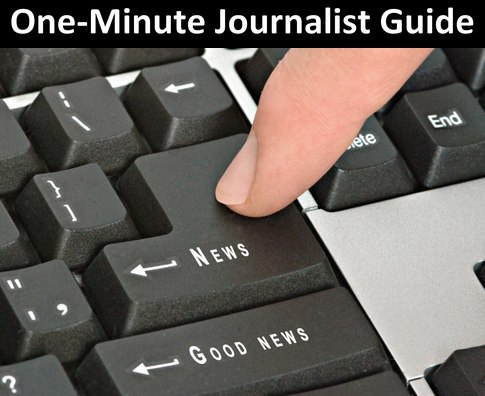 Классификация современных веб-изданий
По оригинальности:
клоны несетевых изданий:
http://magazines.russ.ru
издания, существующие только в Интернете:
http://lenta.ru
смешанные издания:
http://www.kommersant.ru
http://www.snob.ru
http://www.kp.ru
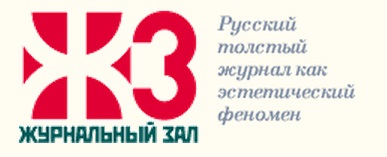 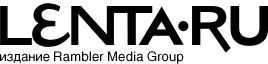 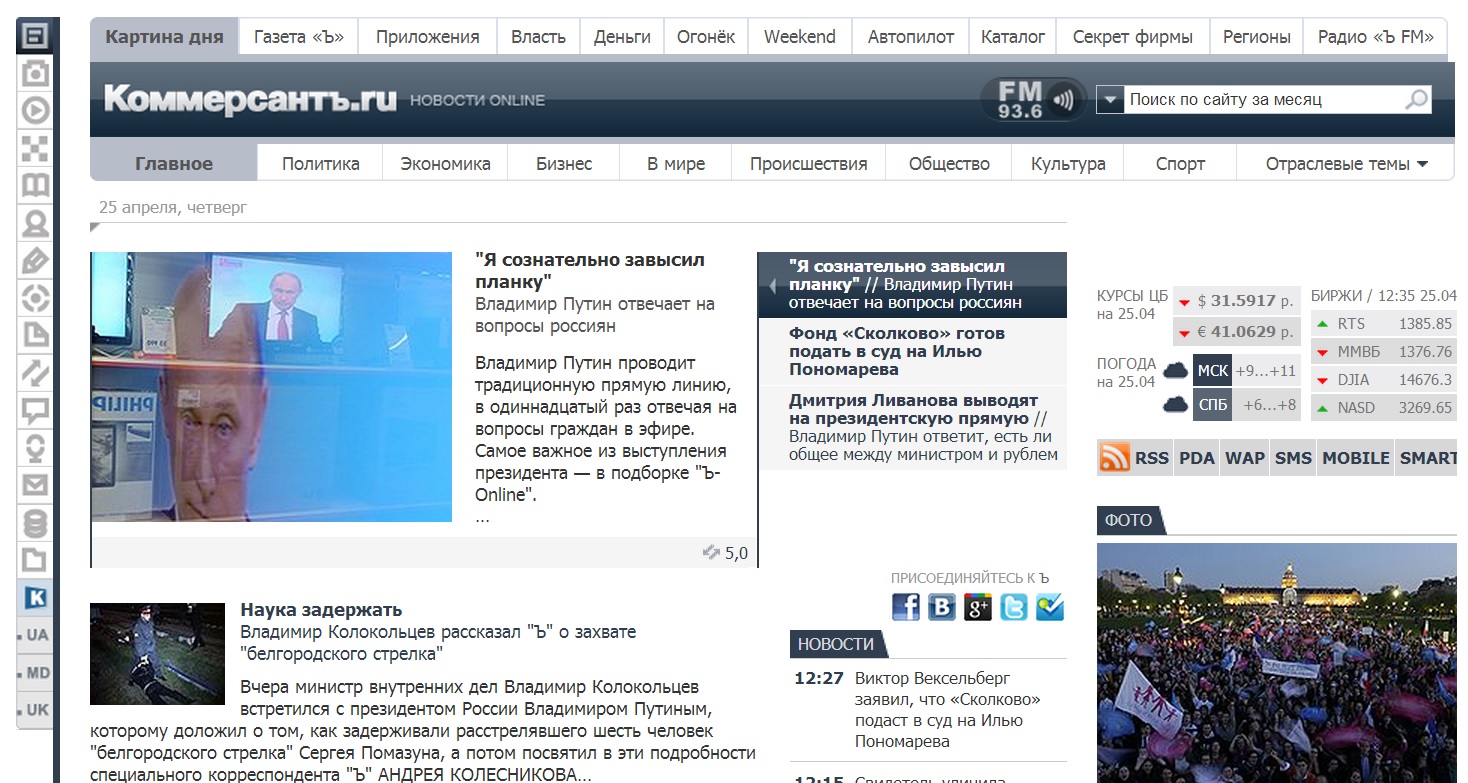 Классификация современных веб-изданий
По сходности с традиционными аналогами:
Интернет-газеты – часто обновляемые издания, специализирующиеся в основном на новостях.
Интернет-журналы – издания в основном аналитического характера как тематические, так и общественно-популярные.
Интернет-радио – web-радиостанции.
Web-телевидение – развивающееся интерактивное телевидение.
Специализированные информационные агентства – ресурсы, поставляющие информацию онлайн.
По доминирующей технологии:
Информационные (вещательные) технологии – задача издания состоит в информировании посетителей (новостные ленты, сборники обзоров, дневники).
Интерактивные технологии – издание ориентировано на максимально возможное включение посетителей в публицистический процесс (форумы, чаты и т.п.).
Коммуникационные технологии – задача издания организации веб-сообществ (колец) сайтов.
Фото-, аудио-, видеотехнологии – используется визуальный и аудиальный каналы публикации и взаимодействия (фоторепортажи, слайд-фильмы, радио, телевидение).
Анимационные flash-технологии – в качестве информационного носителя используется интерактивная векторная графика в формате flash.
Интернет-блог
Блог (сокр. от англ. weblog) – веб-сайт, основное содержимое которого — регулярно добавляемые записи (посты), содержащие текст, изображения или мультимедиа. 
Форма блога: Для блогов характерны недлинные записи вре́менной значимости, отсортированные в обратном хронологическом порядке (последняя запись сверху). Блоги обычно публичны и предполагают сторонних читателей, которые могут вступить в публичную полемику с автором (в комментарии к блогозаписи или своих блогах). Для блогов характерна возможность публикации отзывов (комментариев, «комментов») посетителями. Она делает блоги средой сетевого общения, имеющей ряд преимуществ перед электронной почтой, группами новостей, веб-форумами и чатами.
Авторы блога: людей, ведущих блог, называют бло́ггерами. Совокупность всех блогов Сети принято называть блогосферой. 
Фунцкии блога:
Коммуникативная функция
Функция самопрезентации
Функция развлечения
Функция сплочения и удержания социальных связей
Функция мемуаров
Функция саморазвития, или рефлексии
Психотерапевтическая функция
Продвижение товаров и услуг
Интернет-блог: типология
По авторству:
Личный (персональный, авторский, частный) блог — ведётся одним лицом (как правило, его владельцем).
Коллективный или социальный блог — ведётся группой лиц по правилам, определяемым владельцем и модераторами.
Корпоративный блог — ведётся сотрудниками одной организации.
По наличию/виду мультимедиа:
Текстовый блог — основное содержание составляют тексты.
Фотоблог — основное содержание составляют фотографии.
Артблог — основное содержание составляют рисунки автора блога.
Музыкальный блог — основное содержание составляет музыка.
Подкаст и блогкастинг — основное содержание блога надиктовывается и выкладывается в виде MP3-файлов.
Видеоблог — основное содержание представлено в виде видеофайлов.
Микроблог — основное содержание составляют размещенные небольшие кусочки цифрового контента, который может быть текстом, изображением, ссылкой, коротким видеороликом. Друзья используют его, чтобы быть в курсе деловых встреч, узнать больше о знаменитостях и политике, о датах концертов, лекций, книг-релизов.
Интернет-блог: типология
По особенностям контента:
Контентный блог — блог, публикующий первичный авторский контент.
Мониторинговый (ссылочный) блог — блог, основным контентом которого являются откомментированные ссылки на другие сайты.
Цитатный блог — блог, основным контентом которого являются цитаты из других блогов.
Тамблелог, Тамбллог, Тлог — почти то же самое, что и обычный блог, с одним отличием: запись в блоге может быть только определённого формата (например, цитата, видео, ссылка, песня, разговор и так далее). 
Сплог — спам-блог.
Флоги и фэйковые блоги —  оплаченные записи с рекламным содержанием публикуются маскируются под личные впечатления. 
По технической основе:
Автономный блог — блог на отдельном хостинге и системе управления содержимым.
Блог на блог-платформе — блог, ведущийся на мощностях блог-службы (Живой Журнал, LiveInternet.ru, Blogger и др.).
Интернет-блог: типология
По тематической направленности:
Политика — блоги, посвященные политике, авторы - политические лидеры, представители политических партий и политических объединений, политологи.
Быт — блоги, в которых затрагиваются обычно вопросы взаимоотношений между людьми, психологии, ведения домашнего хозяйства.
Путешествия — блоги, в которых авторы делятся своими впечатлениями от поездок, дают советы, как вести себя в той или иной стране, рассказывают про традиции и обычаи других народов.
Образование — блоги, посвященные теме образования, часто это блоги определенных учебных заведений.
Мода — блоги, в которых обсуждаются новинки в мире моды, тренды, модные показы. 
Музыка — блоги, в которых авторы выражают свои музыкальные предпочтения, обсуждают новинки в мире музыки. 
Аналитика — блоги, содержащие актуальные социально-политические материалы и анализирующие эти материалы.
Спорт — блоги, посвященные освещению спортивных событий и смежных с ними тем.
Кино — блоги, где авторы пишут рецензии и критические отзывы на разные кинокартины.
WEB — SEO-блоги, так и блоги, в которых пишут об интернете, а также о верстке или web-программировании.
Здоровье — блоги, посвященные темам: питание и диеты, фитнес, контроль за весом, заболеваниями, болезнями, анализ здоровья, исследований в области здравоохранения и здоровья.